Открытое занятие
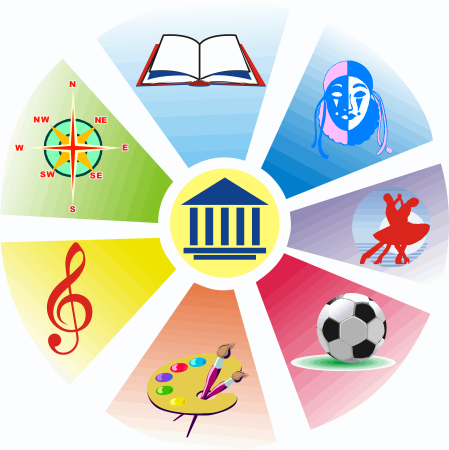 Система 
дополнительного образования детей
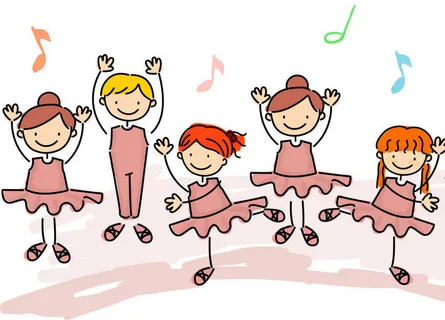 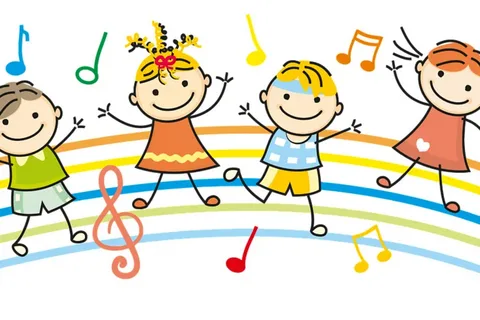 К 55-летию МАУ ДО «ДТДМ»
Дополнительное образование детей: современный статус ДТДМ
Мы стоим на верном пути?
Мы стоим на верном пути.
Мы стоим на верном пути!
Мы стоим… ,а надо идти!
Выберете утверждение, определяющее состояние нашего педагогического коллектива на современном этапе (сегодняшний день)
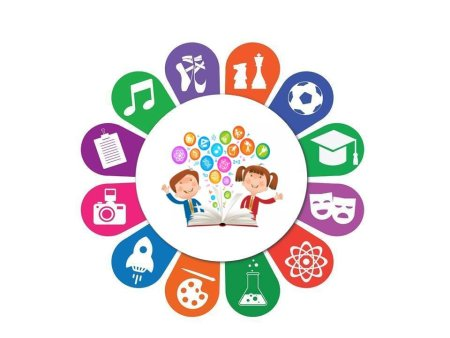 К 55-летию МАУ ДО «ДТДМ»
Учебное занятие- основной элемент образовательного процесса. В системе дополнительного образования существенно меняется форма его организации. Главное-не сообщение знаний, а выявление опыта детей, включение их в сотрудничество, активный поиск знаний                                                         и общение.
К учебному занятию детского объединения в настоящее время предъявляются весьма высокие требования как в содержательном плане, так и в организационном плане. Очень часто педагоги дополнительного образования не владеют технологией написания плана учебного занятия. Особенно вновь прибывшие и молодые специалисты. Нет четкого понимания в таких понятиях, как типы, структура занятий и многое другое.  Особенно испытывают трудности в целеполагании, в определении методов и технологий.
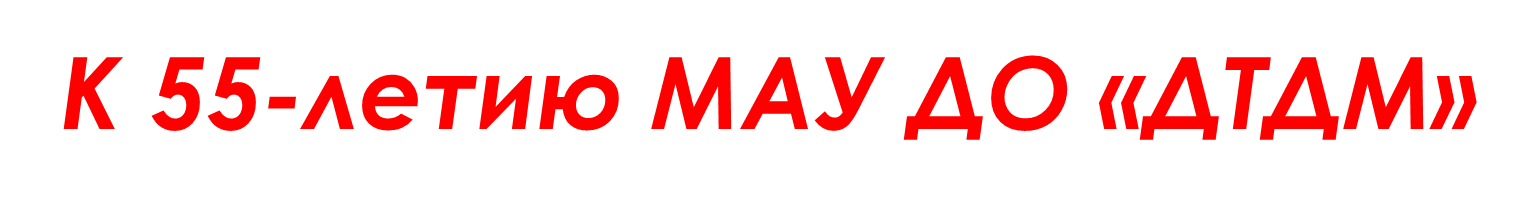 В современном мире, где знания и способы действий обновляются с невероятной скоростью, постоянное профессиональное развитие становится необходимостью для каждого педагога. Открытые занятия — это мощный инструмент, который помогает не только улучшить качество образования, но и повысить уверенность в своих силах.
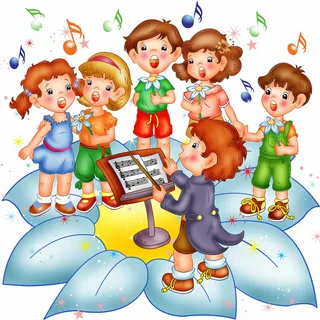 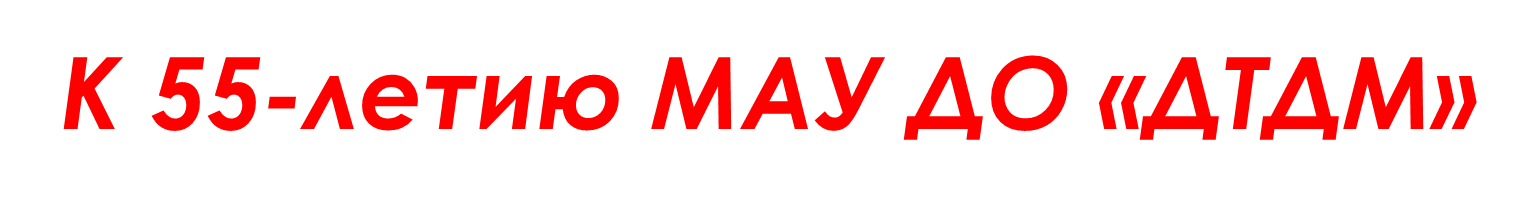 Проведение открытых занятий — это не только способ улучшить свои профессиональные навыки, но и возможность поделиться своим опытом с коллегами, получить ценные советы и вдохновение. Погрузившись в сегодняшний семинар, активно включившись в его работу, вы научитесь конструировать, разрабатывать и создавать эффективные и полезные занятия, которые помогут вам и вашим ученикам достичь новых высот.
ЧЕГО МЫ ОТ ВСЕЙ ДУШИ ЖЕЛАЕМ ВАМ !
К 55-летию МАУ ДО «ДТДМ»
Открытое занятие в системе дополнительного образования детей — это форма занятия, которая проводится в присутствии коллег, администрации или других заинтересованных лиц с целью демонстрации педагогического опыта, методов и приёмов работы, а также для обмена опытом и получения обратной связи. Открытые занятия позволяют педагогам учиться друг у друга, повышать свою квалификацию и профессиональное мастерство.
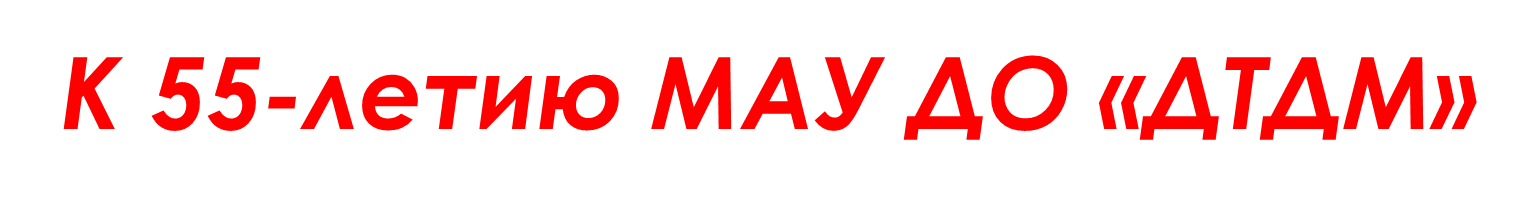 Открытое занятие в системе дополнительного образования детей — это как мастер-класс для учителей, где каждый педагог может стать учеником, наблюдая за работой своих коллег. 

Это сцена, на которой демонстрируются лучшие педагогические приёмы, как в театре, где зрители могут оценить мастерство актёров и дать свои комментарии. 

Открытые занятия — это площадка для обмена опытом, где каждый может стать наставником и получить ценные советы.